SSC 2030: Energy Systems & Sustainability
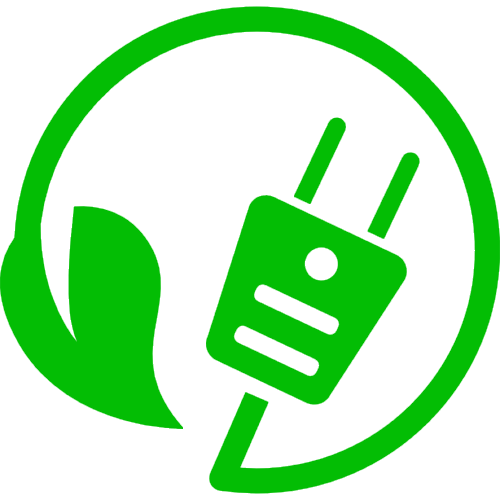 Introduction to energy systems & sustainability

1.1:  What is energy?

1.2:  What is ‘conventional’ energy?

1.3:  What is ‘sustainable’ energy?

1.4:  What is a system?

1.5:  Why is systems thinking important?
1. Introduction
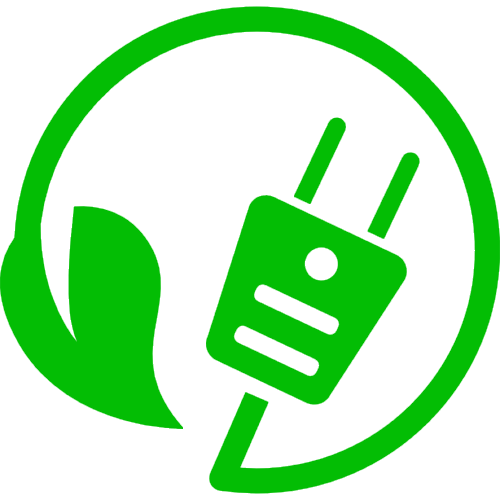 1.2: What is ‘conventional’ energy?
Conventional energy
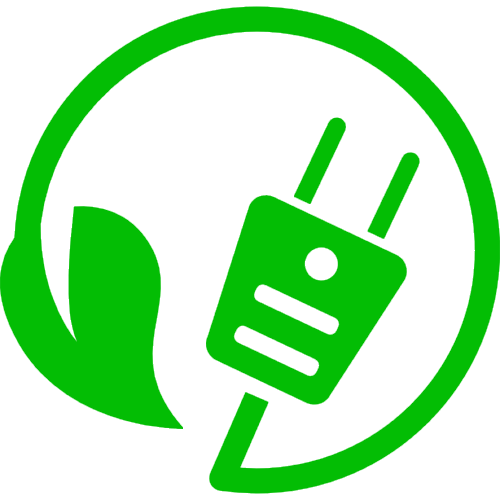 Conventional energy: sources and forms of energy that are in widespread use today.
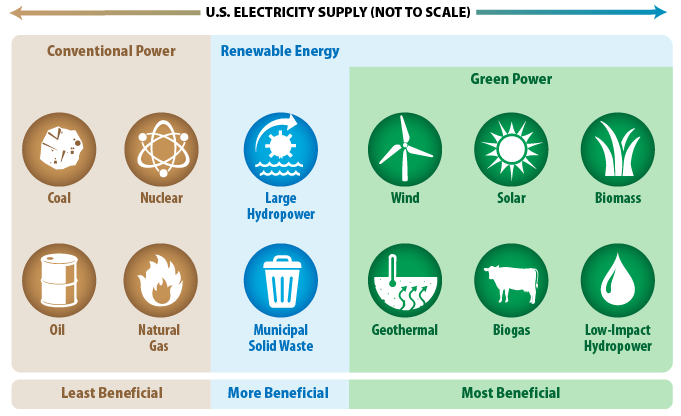 https://www.epa.gov/greenpower/what-green-power